38th India Fellowship Seminar
Date: January 12-13, 2023
Govt Health Scheme : RI Technical
Guide : Rohit Ajgaonkar
Presented By : 
1. Piyush Garg
2. Pooja Dilip Pimputkar
3. Ruchika Sangwan
4. Ankur Subhash Gupta
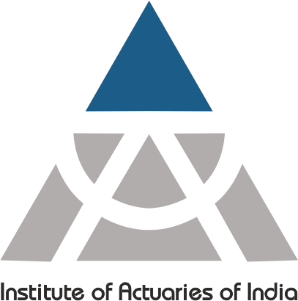 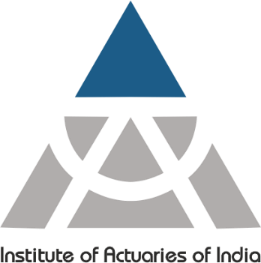 Mr. Rohit Ajgaonkar
Mr. Rohit is the Appointed Actuary of Raheja QBE GIC Ltd. He is a fellow from the Institute of Actuaries of India (IAI) and a CFA Level II. He holds a B.Sc. degree in Statistics from Mumbai University. He has 12+ years of experience spread across Life Insurance, General Insurance and Insurance consulting. Prior to this assignment he was the Chief Actuary for Edelweiss General Insurance.
www.actuariesindia.org
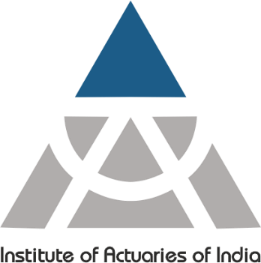 Case Study : Background
Medium size multi-line general insurer
Govt Health business of a large state for the first time
Need for reinsurance arrangement
Adverse claims experience in first 6 weeks
Solvency Risk
Increasing fraudulent claims
Lack of operational readiness
Issues with Counterparties
www.actuariesindia.org
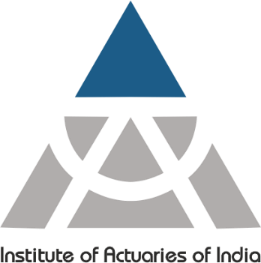 Agenda
Challenges with the scheme
Setting the Loss Ratio Assumption
RI Arrangement
www.actuariesindia.org
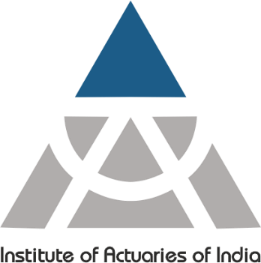 Agenda
Challenges with the scheme
Setting the Loss Ratio Assumption
RI Arrangement
www.actuariesindia.org
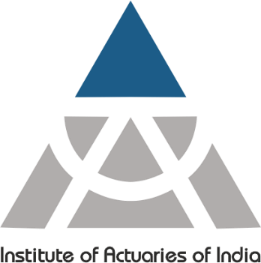 Challenges with the scheme
www.actuariesindia.org
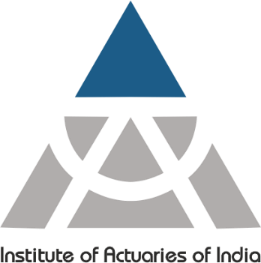 Profitability & Financial Condition
Risk of accumulation
Losses due to adverse claims experience
Major contribution to overall business
Capital Constraints
Lower margin due to competitive pricing
Risk of fraud by :
Hospitals
Insured/Claimant
Delayed payment by Govt leading to liquidity issues and impact on Solvency
Distortion of Actual vs Expected performance
www.actuariesindia.org
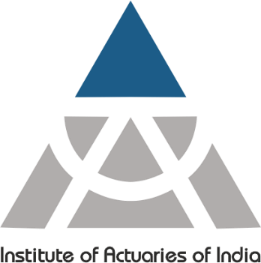 Integration & Stakeholder Mgt
Enrollment data collection and storage
Integration with PAS & other internal systems
Robust systems for claims processing
Integration with TPA systems
Delay in settlement – leading to govt intervention
Onboarding reinsurer on pricing, fraud management, claims processing & hospital tie-ups
Tie-ups with hospitals for cashless treatment
Apprise the Board about the developments & future expectations
Regulatory Compliance
www.actuariesindia.org
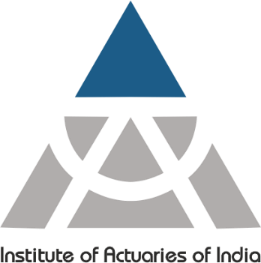 Implementation Capabilities
Policy admin system
Claims management
Operational effectiveness
Fraud identification & Control
Reinsurance
Regulatory Compliance
Timely settlement
Healthy Solvency Ratio
www.actuariesindia.org
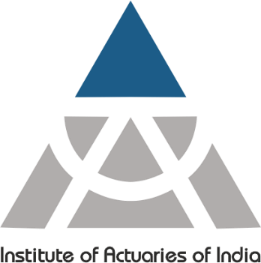 Agenda
Challenges with the scheme
Setting the Loss Ratio Assumption
RI Arrangement
www.actuariesindia.org
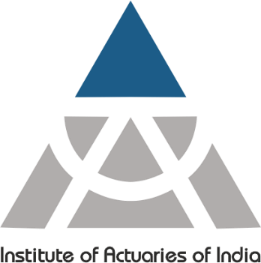 Relevant Analyses
Granular level analysis may be possible due to volume of business 
Actual vs. Expected Analysis to understand higher than expected loss ratio variance
Possible Drivers for claims trend –
Seasonality 
Pandemic events
Fraudulent claims
Data Diagnostics for result validation
www.actuariesindia.org
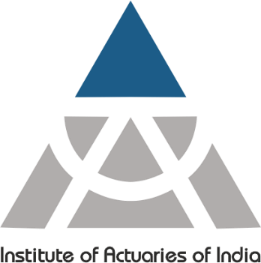 Reserving Considerations
Emergence of PDR for Group Health Government Scheme
Overshooting Loss Ratio
Claims related expenses – TPA fees, claims investigations costs
Emergence of PDR at Business Level
Business Mix 
Offsetting from other LOBs
Suitable reserving methodology
Limited use of data triangles 
Consistency of Loss Ratio and NEP calculations: NEP considered for IBNR analysis on 1/365 basis
www.actuariesindia.org
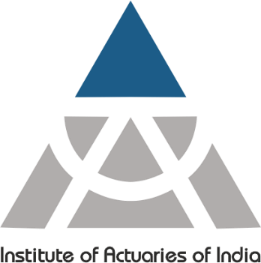 Stress testing
Following parameters are relevant for stress testing to quantify impact on solvency:
Claims 
Increase in claims frequency
Increase in claims severity 
Operating Expenses
 Increase in Group Govt scheme specific expenses such as – 
Claims investigations for fraudulent claims
Hospital auditing expenses
www.actuariesindia.org
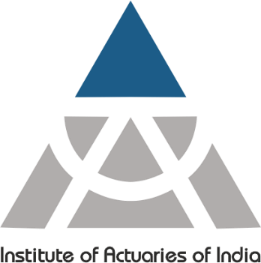 Undertakings from Internal Stakeholders
www.actuariesindia.org
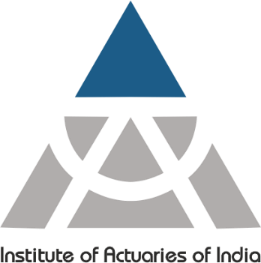 Undertakings from External stakeholders
www.actuariesindia.org
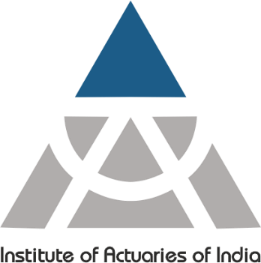 Advice to management
Creation of PDR – Impact on the solvency and profitability
Upward revision to the target ultimate loss ratio estimate for the IBNR
Continuous monitoring of the Loss Ratio/CoR for the next few months 
Signing the RI Treaty on urgent basis
Any need of Capital Infusion 
Immediate mitigation strategy for emerging adverse claim experience
www.actuariesindia.org
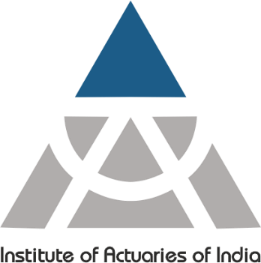 Agenda
Challenges with the scheme
Setting the Loss Ratio Assumption
RI Arrangement
www.actuariesindia.org
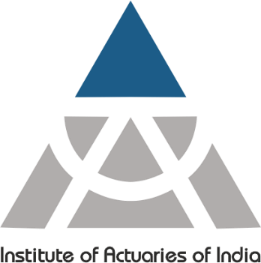 Threats to Financial Condition
Concentration in Health LoB / overreliance on a single Government Scheme
Delay in signing the Reinsurance contract, leading to concerns regarding 
Availability
Rates and/or T&Cs
Coverage of the currently underwritten Government scheme
Solvency Stress
Requirement of Additional Capital
Regulatory Implications
www.actuariesindia.org
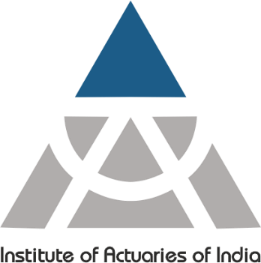 Threats to Financial Condition
Lack of Operational readiness leading to multiple issues
Inadequate Pricing (in case the company is the leader)
Lack of technical expertise to assess claims experience
Lack of claims management experience resulting in claims leakage
Issues with counterparties
Relationship issues with Government, particularly with regards to premium collection leading to Liquidity concerns
Lack of established hospital network or TPA, particularly in the State
Reinsurer – current concerns as well as potential disputes following non-agreement over claims
www.actuariesindia.org
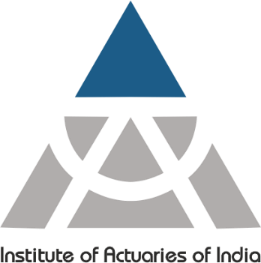 Scenarios – Future Financial Condition
Premium uncertainty -
Liquidity concerns
Pricing uncertainty
Claims uncertainty -
Adverse loss ratio experience
Adverse claims frequency due to lack of fraud management
Reinsurance uncertainty –
Availability 
Rates and / or Commission terms 

The above scenarios will be evaluated in isolation as well as in combination to assess the impact on Current and Future Solvency Capital.
www.actuariesindia.org
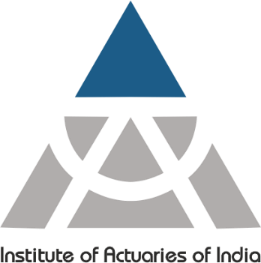 Scenarios – Future Financial Condition
Capital uncertainty, in case of Reinsurance unavailability or partial availability, to assess the source for additional capital
Share Capital 
Borrowings
www.actuariesindia.org
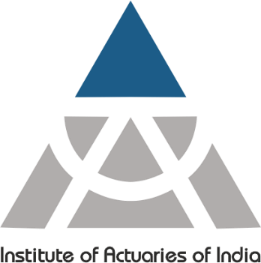 Allowance of RI arrangement
Loss Ratio/PDR calculation - credit should be allowed for the prospective reinsurance arrangement, namely 80% QS 
Projections to be performed under different scenarios covered in the previous section – 
Financial projections
Solvency projections 
Apprise management of the results and encourage the reinsurance treaty finalization
Allowance should also be considered in the projections for potential disputes with reinsurer over recoveries
www.actuariesindia.org
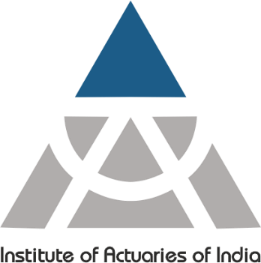 Considerations into deciding RI
Market Considerations –
Availability and cost of reinsurance
Competition
Alternative sources of Capital
Business Considerations –
Technical Expertise
Impact on claims uncertainty
Impact on Solvency position
Ceding and/or Profit Commission
Other Considerations – 
Prior experience and participation in government schemes
Credit Rating of the reinsurer(s)
www.actuariesindia.org
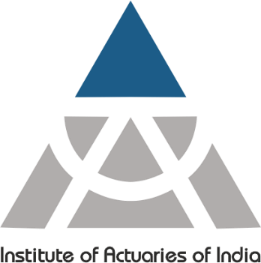 Advice to Board and Management
Robust business planning beforehand, particularly in case of large (government) schemes
Setting up network of panel hospitals – this will reduce the severity
Prior agreement on reinsurance – preferably before the scheme is signed – to ensure
Better terms and conditions
Greater negotiation power
Technical Expertise for pricing the scheme
Access to data and/or prior experience from reinsurer
www.actuariesindia.org
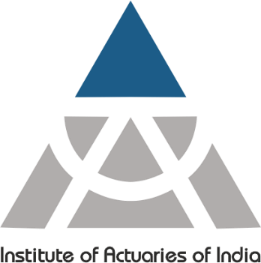 Advice to Board and Management
Business analysis to –
Alternative RI structures, possibly in combination with other RI arrangements as well such as Stop Loss or XoL to contain the claims variability (subject to availability and terms)
Stronger claims management with more robust screening and escalation matrix to reduce claims leakage 
Inhouse Fraud Management team
Stronger TPA network with proper claims escalation matrix and approval process
More robust data / business analytics in case the company wants to write more such schemes
www.actuariesindia.org
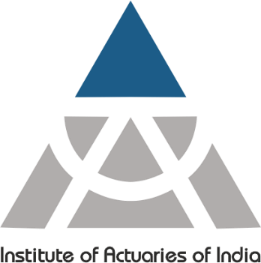 Advice to Board and Management
Government Health schemes or other large schemes to be written on Coinsurance basis
possibly as follower while the company gains more experience
limited or comparatively smaller participation on multiple schemes to gain diversification benefits 
Alternate Risk Transfers
Securitization - ILS
Committed/Contingent Capital
www.actuariesindia.org
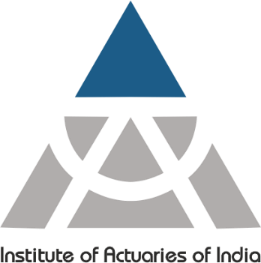 Thank you!
www.actuariesindia.org